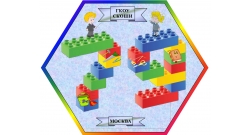 Государственное казенное общеобразовательное учреждение города Москвы
 «Специальная (коррекционная) общеобразовательная школа-интернат № 79»
Роль тьютора на занятиях по физической культуре с детьми с ОВЗ и инвалидностью
Зинченко Марина Викторовна,
кандидат филологических наук, тьютор развития эмоционального интеллекта
учитель класса для детей с тяжелыми множественными нарушениями развития
Физкультурно-спортивное направление является одним из универсальных направлений дополнительного образования, представляющее собой совокупность ценностей и знаний, создаваемых и используемых обществом в целях физического, интеллектуального, духовного, нравственного и социального развития человека
Актуализация роли дополнительного образования детей физкультурно-спортивной направленности
Какие условия создать для обучения детей с ОВЗ и детей-инвалидов
Конвенция ООН о правах инвалидов, ратифицированной Федеральным законом от 03.05.2012 №46-ФЗ «О ратификации конвенции о правах инвалидов»
Федеральный закон от 29.12.2012 №273-ФЗ "Об образовании в Российской Федерации"
Постановление Правительства РФ от 24.05.2014 №481 «О деятельности организаций для детей-сирот и детей, оставшихся без попечения родителей, и об устройстве в них детей, оставшихся без попечения родителей»
современные методики и практики осуществления ухода и развития детей с выраженными нарушениями психофизического развития, подтвердивших свою эффективность
Какие условия создать для обучения детей с ОВЗ и детей-инвалидов
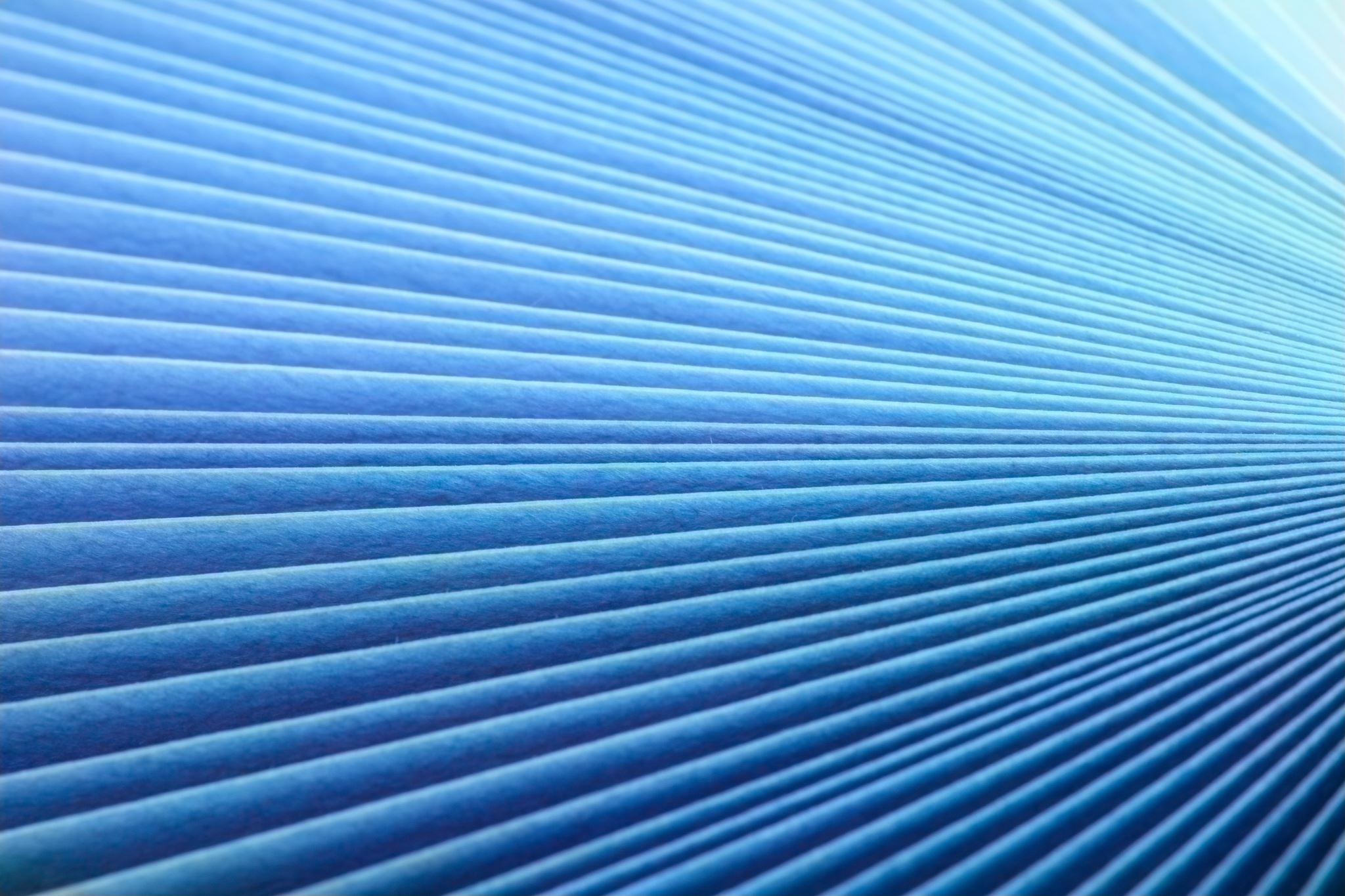 Основаниями для создания специальных условий для обучения детей с ОВЗ и с инвалидностью служат:
нормативные требования;
заключение ПМПК – для обучающихся с ОВЗ;
индивидуальная программа реабилитации или абилитации – для детей-инвалидов (приложение 3 к приказу Минтруда от 31.07.2015 № 528н).
Условия для детей с ОВЗ и с инвалидностью(с ч. 3 ст. 79 Закона от 29.12.2012 № 273-ФЗ):
специальные образовательные программы и методы обучения и воспитания;
специальные учебники, учебные пособия и дидактические материалы;
специальные технические средства обучения;
тьюторское сопровождение;
услуги ассистента (помощника), который оказывает обучающимся необходимую техническую помощь;
групповые и индивидуальные коррекционные занятия;
доступная среда (беспрепятственный доступ в здание и на территорию и т. д.);
сокращенное количество детей в учебной группе (классе).
Какие специалисты организуют образовательную деятельность детей с ОВЗ и детей-инвалидов
Вправе ли педагог допобразования без специального образования работать с детьми с ОВЗ?
Как администрация ОО распределяет обязанности специалистов при обучении детей с ОВЗ
Объем нагрузки специалиста сопровождения зависит от числа обучающихся с ОВЗ
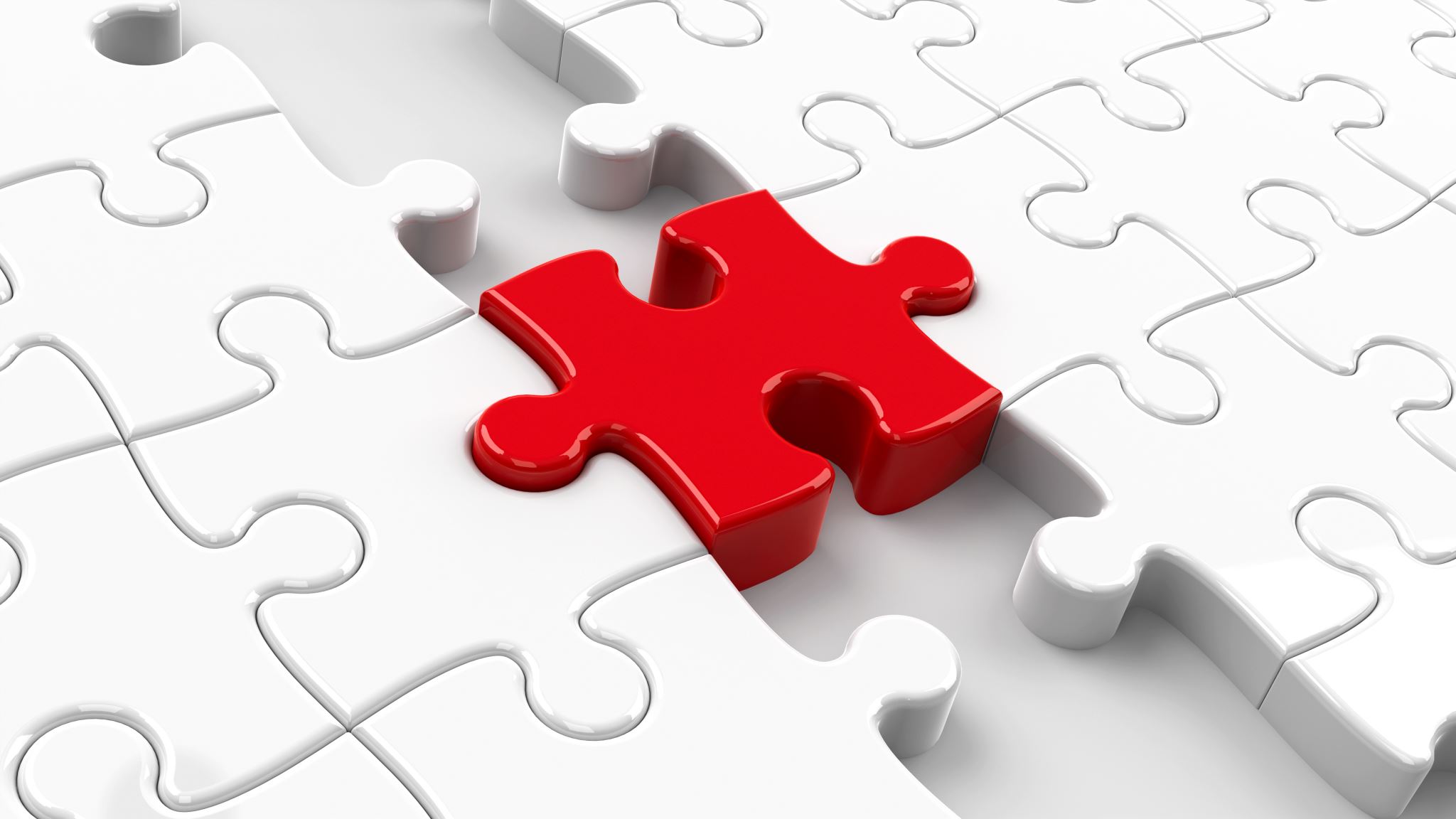 Для реализации программы в п. 32 Порядка образовательной деятельности по образовательным программам начального общего, основного общего и среднего общего образования приведены штатные единицы для школы: 
тьютор на 1–5 учащихся с ОВЗ
Объем работы тьютора с ребенком определяет ПМПК – от нескольких часов до полной занятости в день (ставка тьютора составляет 37 часов в неделю). 
Например, для учащихся с расстройствами аутистического спектра тьютор может быть рекомендован на полный день. В этом случае он будет присутствовать на всех занятиях
Нормативные правовые акты, регламентирующие деятельность тьютора
Должность "тьютор" утверждена постановлением Правительства Российской Федерации от 08.08.2013 № 678        "Об утверждении номенклатуры должностей педагогических работников организаций, осуществляющих образовательную деятельность, должностей руководителей образовательных организаций".

ТЬЮТОР – это участник образовательного процесса, имеет высшее педагогическое образование.
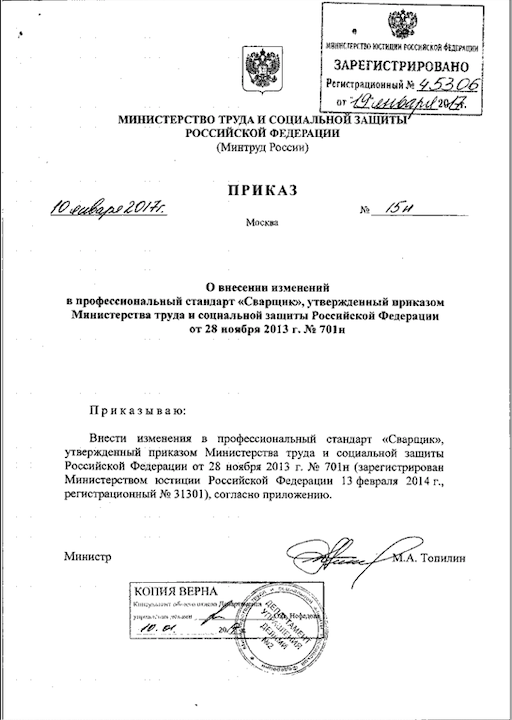 Каковы задачи и должностные обязанности тьютора?
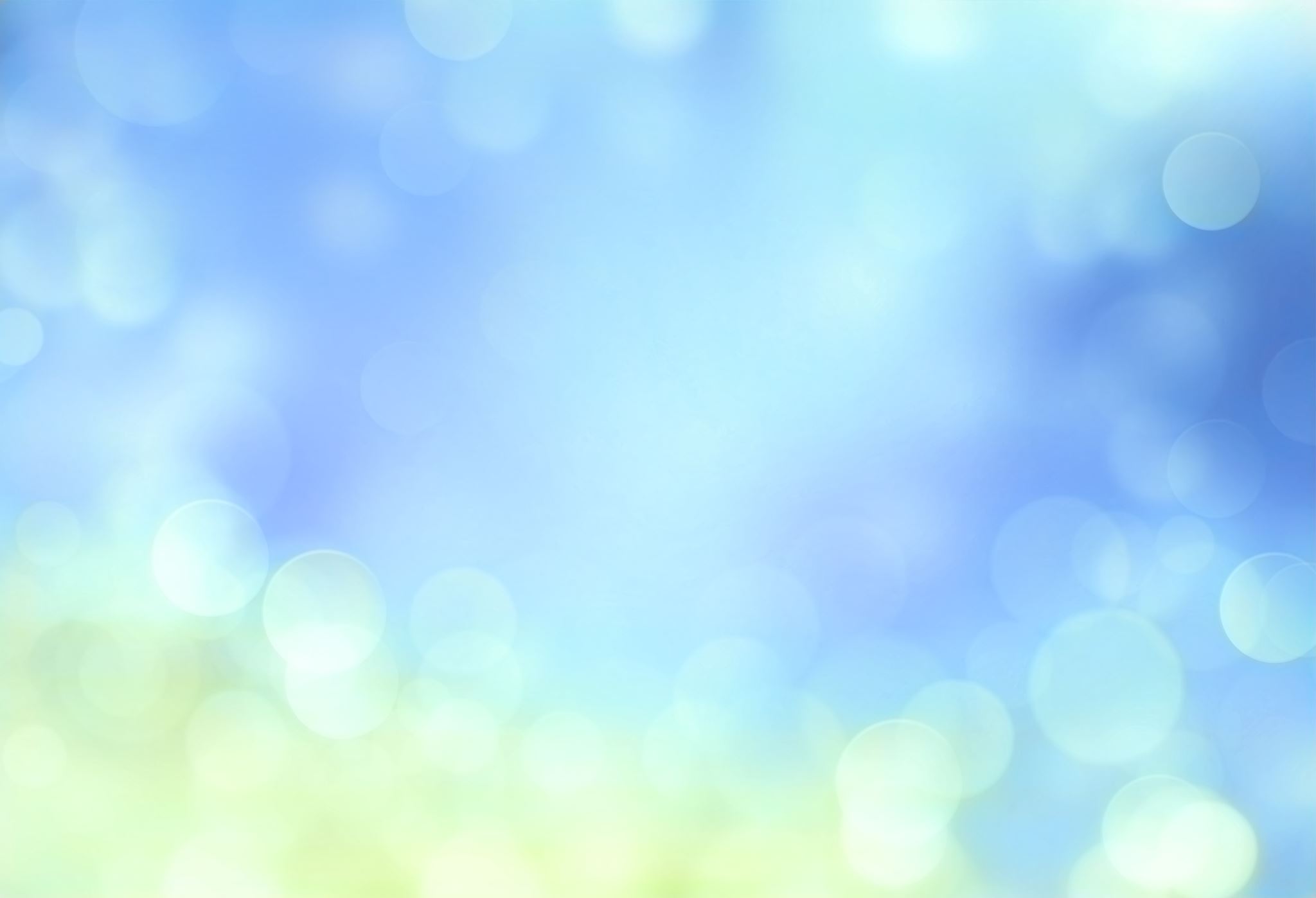 Посредством реализации дополнительных общеобразовательных программ общеразвивающего, оздоровительно-рекреативного вида деятельности
Кого считать ребенком с ОВЗ и ребенком-инвалидом
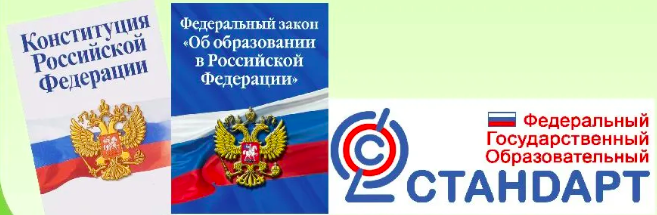 Обучающийся с ограниченными возможностями здоровья (далее – ОВЗ) – это физическое лицо, имеющее недостатки в физическом и (или) психологическом развитии, которые подтвердила психолого-медико-педагогическая комиссия (далее – ПМПК) и которые препятствуют получению образования без создания специальных условий
ч. 16 ст. 2 Федерального закона от 29.12.2012 № 273-ФЗ «Об образовании в Российской Федерации
Обучающиеся с ОВЗ – это дети:
с нарушениями слуха (глухие, слабослышащие, позднооглохшие, кохлеарно имплантированные);
нарушениями зрения (слепые, слабовидящие);
тяжелыми нарушениями речи;
нарушениями опорно-двигательного аппарата;
задержкой психического развития;
расстройствами аутистического спектра;
со сложными дефектами (тяжелыми и множественными нарушениями развития);
с умственной отсталостью (интеллектуальными нарушениями).
Описание целевой группы
Интеллектуальные нарушения
Двигательные нарушения
Нарушения зрения или слуха (часто и их сочетание) 
Эпилепсия
Расстройства аутистического спектра 
Нарушения эмоционально-волевой сферы 
Особенности сенсорной интеграции
Различные соматические заболевания
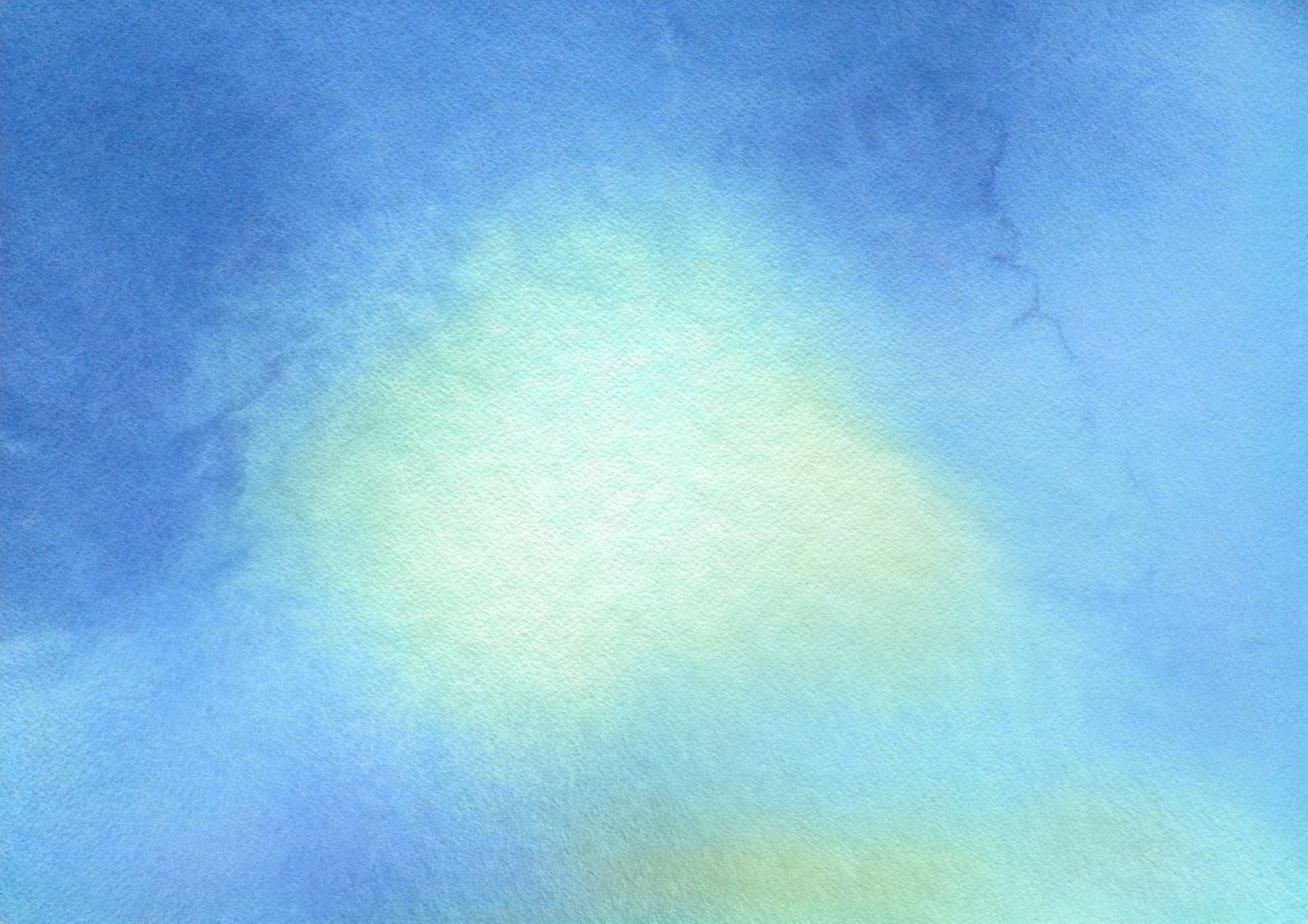 Модели тьюторской работы по направлениям деятельности
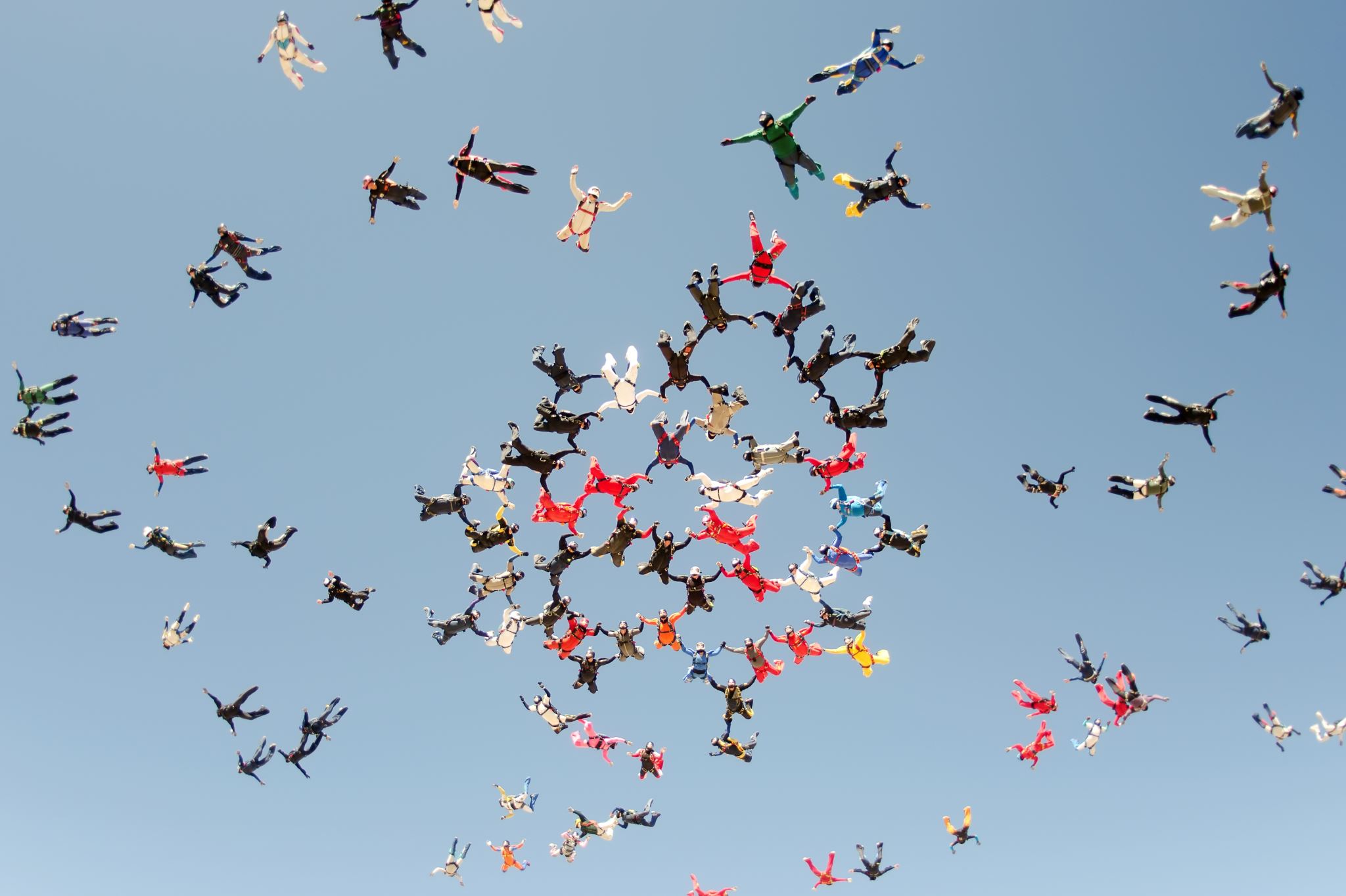 Учитывайте причины и последствия умственной отсталости и других нарушений развития
Не допускайте необъективных оценок 
Отслеживайте динамику развития ребенка по четырем группам
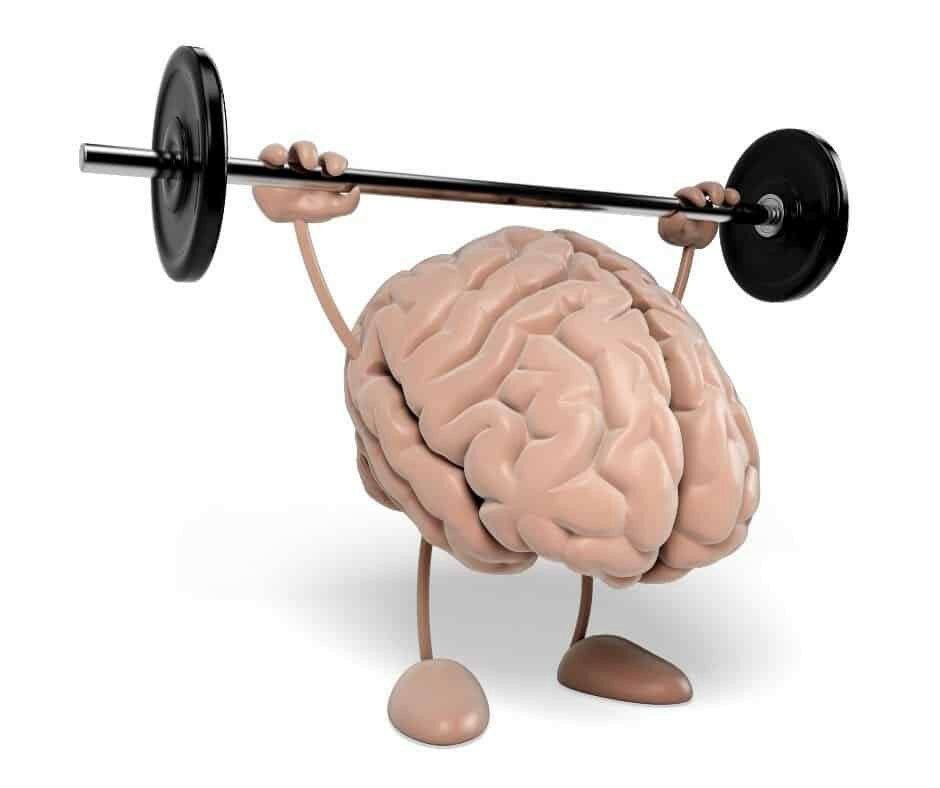 Установлено:
ДВИГАТЕЛЬНАЯ АКТИВНОСТЬ ДЕТЕЙ НАПРЯМУЮ ВЛИЯЕТ НА ИХ СПОСОБНОСТИ К ОБУЧЕНИЮ
Цели и задачи занятий адаптивной физкультурой
Задачи:
Цель:
повышение двигательной активности обучающихся с ОВЗ, в том числе с ТМНР и обучение использованию ими полученных навыков в повседневной жизни
1. Повышение интереса обучающихся к занятиям спортом 
2. Создание положительной динамики в состоянии и укреплении здоровья 
3. Адаптация организма к физическим нагрузкам.
Коррекционные задачи: 
коррекция физического развития обучающихся с ограниченными возможностями здоровья 
реабилитация двигательных функций организм
развитие внимания, памяти, мышления
Описание возможных результатов обучения обучающихся
Умение определять свое самочувствие в связи с физической нагрузкой: усталость, болевые ощущения, др.; 
Освоение социальных норм, правил поведения; 

Предметные результаты: 
Освоение доступных способов контроля над функциями собственного тела: сидеть, стоять, передвигаться. 
Освоение двигательных навыков, последовательности движений с помощью учителя, развитие координации. 

Личностные результаты: 
Представления о значении физической культуры для физического развития, повышения работоспособности; в активном включении в здоровый образ жизни, укреплении и сохранении индивидуального здоровья;
Интерес к определенным видам физкультурно-спортивной деятельности: подвижные игры, физическая подготовка с помощью учителя 
Умение кататься на санках, играть в подвижные игры и др. с помощью учителя. 
Бережное обращение с инвентарём и оборудованием, соблюдение требований техники безопасности.
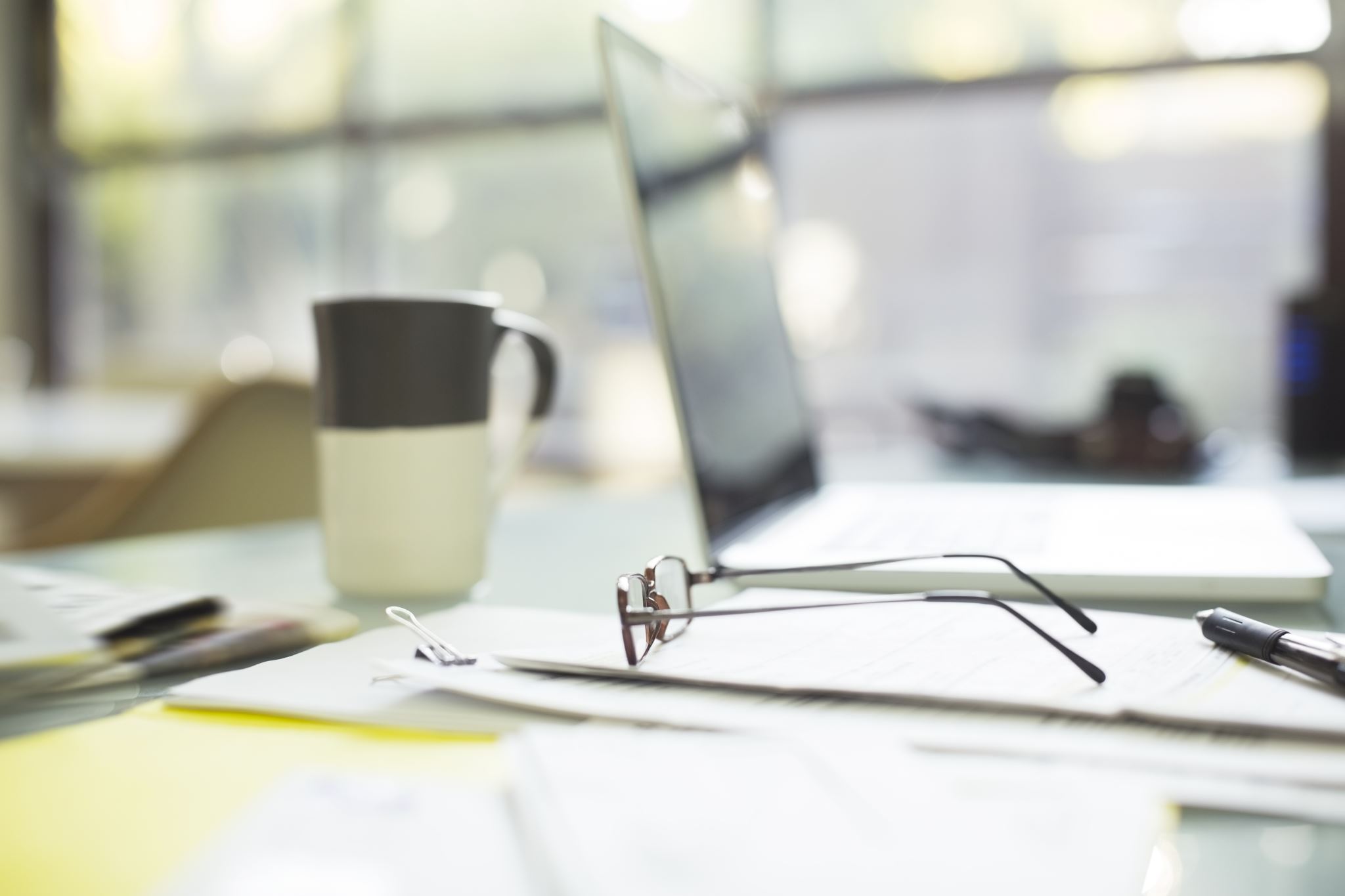 Благодарю за внимание
mv-zinchenko@mail.ru